Polish administration
Polish political system

Government administration 

Local administration
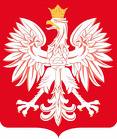 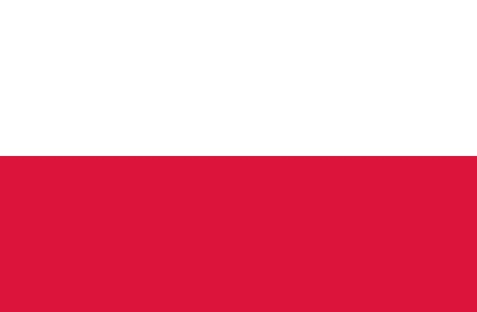 Republic of Poland
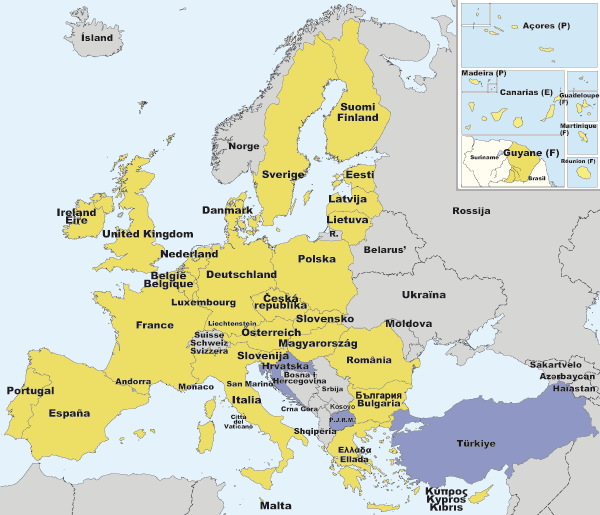 EU accession: 1 May 2004
Area: 312,679 km2
Population (January 2010):  38,163,895*


*http://epp.eurostat.ec.europa.eu/tgm/table.do?tab=table&language=en&pcode=tps00001&tableSelection=1&footnotes=yes&labeling=labels&plugin=1
Polish curency: złoty (PLN)
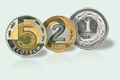 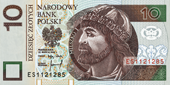 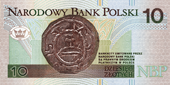 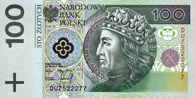 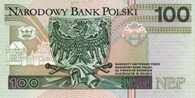 Political system: parliamentary republic
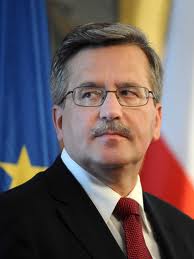 President: 
Bronisław Komorowski
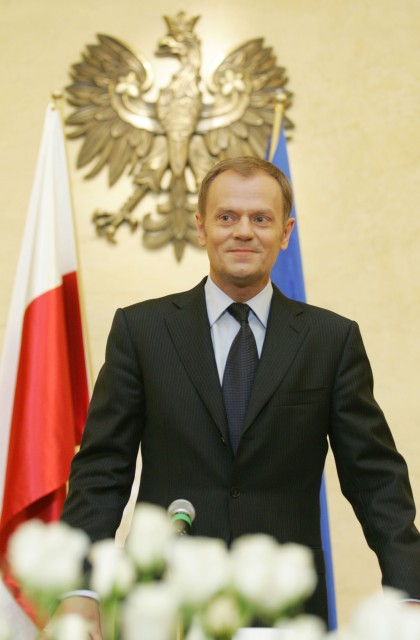 Prime Minister: 
Donald Tusk
Poland initiated the reform of its 
political system and economy in 1989
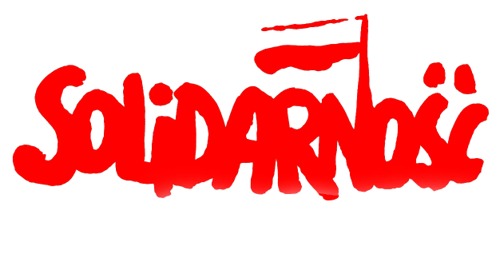 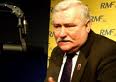 The Constitutional name of the Cabinet is the Council of Ministers (Rada Ministrów).  This body consists: the Premier, the vice-Premier(s), the Ministers, the chiefs of special committees.
The constitutional position of the Cabinet is rather strong (governing of the country is divided into the Council and the President).  The Council of Ministers deals with issues not reserved for the other state authorities or local government.
The Prime Minister (the Chief of government) along with the Ministers is directly involved in governing.
The Prime Minister and the Ministers are especially involved in conducting both internal affairs and foreign policy(they make most of decisions in Polish policy)
Economic policy - one of the main spheres of the Cabinet activities - especially clear as far as the state budget is concerned.
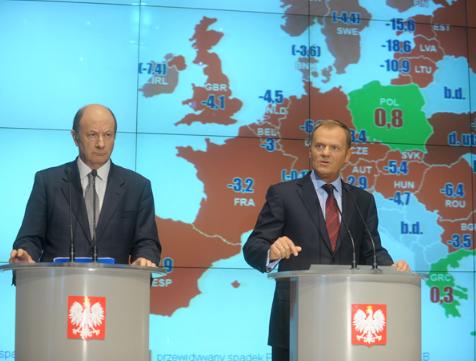 The Council of Ministers (under Polish Constitution) is the only authority allowed to issue a draft of the budget or any project changing it.  (The Parliament: the Sejm or the Senate, the President and any other bodies can not initiate budget changes!)
The size of the budget deficit decided on by the Cabinet can not be increased by parliamentary procedure  (the Parliament is able to reduce or raise some incomes and expensions which do not alter the basic assumptions of the budget submitted by the Council of Ministers!)
The Council's domination is expressed also in its ability to shorten the term of proceeding the budget compared to other statutes (parliament acts).
The Sejm has to finish its work within the period of 4 months from when the Council of Ministers has issued the draft of budget. In the other case the President can dissolve the Parliament (both the Sejm and the Senate).
The President has to sign the budget within 7 days of it having been presented to him.  The President is not allowed to veto budget act!
Three levels of local administration(administrative division of Poland):   voivodeships (województwa)counties (powiaty)communes or municipialites (gminy)
voivodeships  countiescommunes Poland is divided into 16 voivodeships, 379 counties (including 65 cities with powiat status), and 2,478 communes** data on 31st of December 2009 (GUS – the Central Statistical Office of Poland)
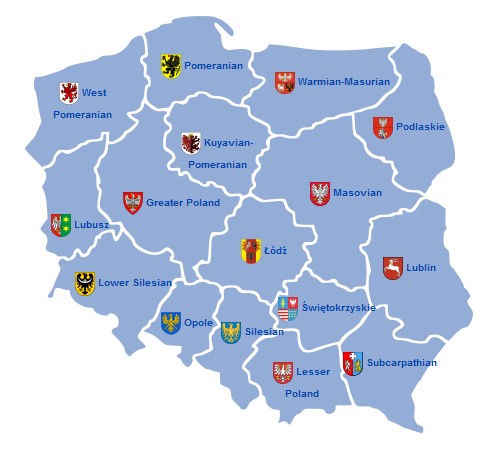 Voivodeships (województwa)

   Competences at voivodeship level 
are shared between: 
voivode (governor - government-appointed), 
regional assembly,
executive (elected by the assembly).
The voivode is appointed by the Prime Minister.      

   The voivode:
represents of the Council of the Ministers in voivodeships, 
oversees the functioning of local government,
manages central government property in the region, 
coordinates actions public safety and environment protection.
The regional assembly:
passes local statutes, including the voivodeship's development strategies and budget of the voivodeship, 
elects the marszałek and other members of the executive.

    The executive:
drafts the budget and development strategies, implements the resolutions of the regional assembly, 
manages the voivodeship's property,
manages of EU funds.
Counties (powiaty)Competences at county level are shared between:  council,executive headed by starosta (elected by that council).
Counties have rather weak power, because many local and regional issues are dealt with either at commune or voivodeship level.
Competences of county authorities: education at high-school level, healthcare, public transport,work permits to foreigners,unemployment,vehicle registration
Communes or municipalities (gminy)  the basic unit of administrative division of Poland!!!   Three types of communes in Poland:urban commune (one city or town),urban-rural commune (mixed: town and surrounding villages),rural commune (only  villages)
Authorities of communes:     municipal council or town assembly (rada gminy) the legislative and controlling body elected in every four years, mayor of the municipality (wójt, burmistrz, prezydent miasta)the executive body directly elected in every four years
Two types of tasks (competences) of communes: own taskscommissioned tasks
Own tasks of communes public tasks exercised by self-government, concerned the needs of the local community1. compulsory (obligation) – the commune can not resign from the task – the public benefits of basic character,2. optional (not obligation) – the commune can carry the task out in accordance with budget possibilities – set out only to specific local needs
Examples of own tasks: public streets, bridges, squares and traffic systems, water supply systems and source, removal of urban waste, sanitary facilities, dumps and council waste, supply of electric and thermal energy and gas, public transport, health care, welfare, care homes, public education, cultural facilities, public libraries and cultural institutions, historic monuments conservation and protection, sports facilities and tourism,interaction with regional communities from other countries.
Commissioned tasks public tasks resulting from legitimate needs of the state, commissioned by central government to be performed by local authorities. The tasks are handed over on the basis of statutory acts  or by agreements between the self-government units and central government administration.
Examples of commissioned tasks:ID (identification documents),getting marriage (civil and concordate),books of marriages, births and deaths.
Thank You GRAZIE